استراتيجية المفاهيم الكرتونية
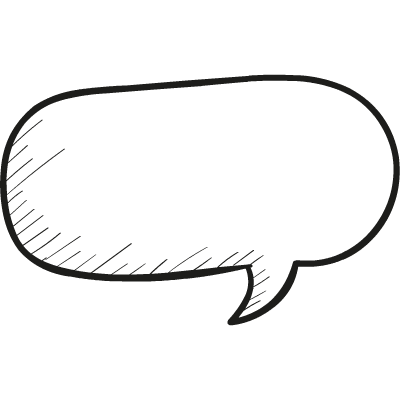 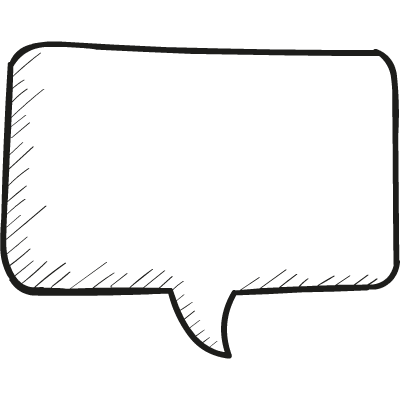 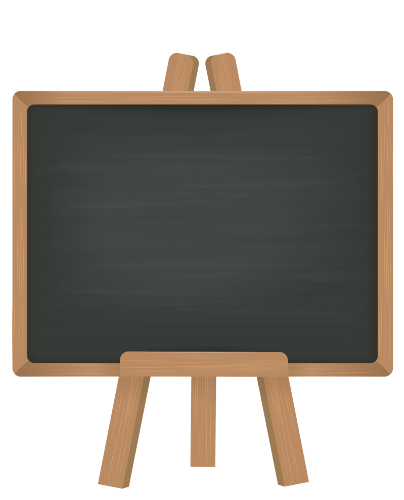 أعتقد أنها ترث الثلث
أتوقع أنها ترث السدس
توفيت امرأة عن جدتها وابنها . 
فما نصيب الجدة؟
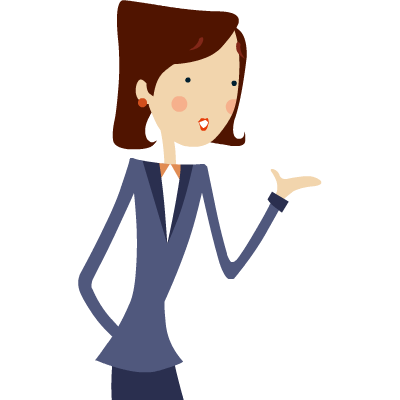 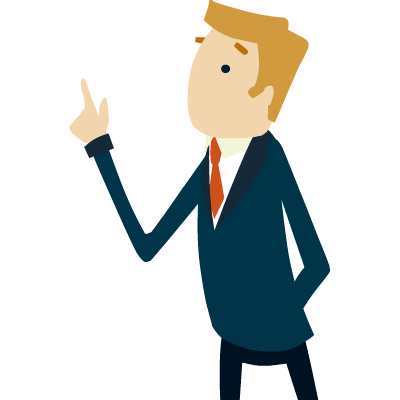 الإجابة خاطئة
الإجابة صحيحة
اعداد المعلمة
عبير التميمي